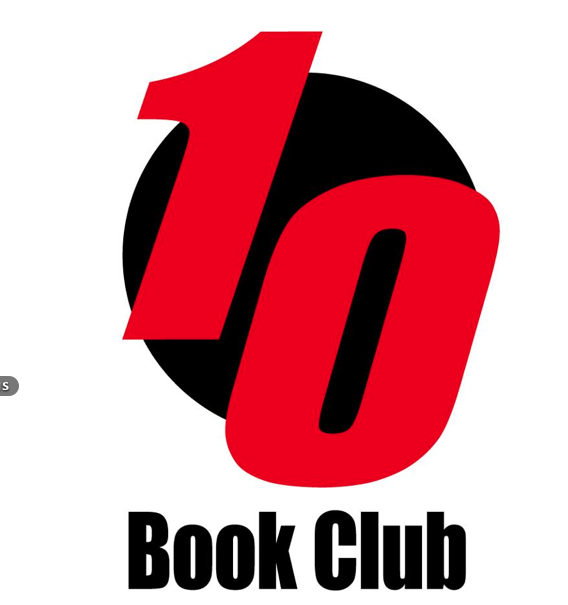 Korean LiteratureRecommendations (cont)
Charles MontgomeryDongguk UniversityEnglish Linguistics, Interpretation and Translation
Short Series
Asia Press 15 Books  Short, include author bios and criticism
 Portable Library of Korean fiction  Short, usually include multiple stories
 Hollym bound collection  Just plain aesthetically pleasing
Collections: General
Waxen Wings 
 Land of Exile
 Modern Korean Fiction: An Anthology
Collections: Women’s Lit
Words of Farewell: Stories by      Korean Women Writers
 Questioning Minds
 There a Petal Silently Falls 3 by Ch’oe Yun
Collections: Trauma^^
The Red Room
Authors
Yi Mun-yol
 Pak Wan-so
 Ch’oe Yun
 Hwang Sun-won***
 Kim Young-ha
Mother-Daughter
Please Look After Mom
 Who Ate Up All The Shinga
Find Me
WWW.KTLIT.COM
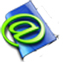 CHARLES@KTLIT.COM
@KTLIT
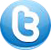